Abbildung zum Beitrag von Silke Kleihauer: 
Transdisziplinäre Lehre und Wissensformen im Hochschulkontext.
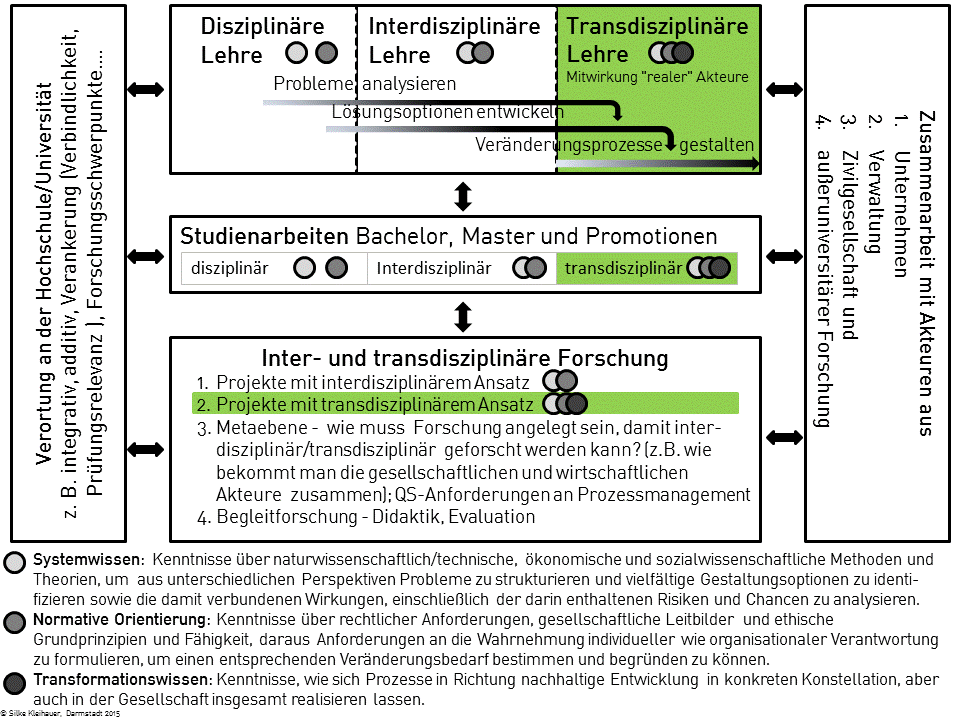